Big Data
RAID
Clusters
Hadoop/Hive
1
A lot of data these days
2
Big Data
There is no formal definition of Big Data

Velocity – data coming in at a high speed
Ex: ezpass (cars going 50mph)

Volume – there is a lot of data to look at quickly
Ex: facebook - over 1 Billion users to check per login  
Ex: twitter -  400M tweets/day

Varity – data has many types (text, picture, movies, etc.)
Ex: facebook again
3
Disk drive reading speeds
4
RAID (Redundant Array Independent Disks)
5
Nodes, Racks and Clusters
Node (a computer CPU/local disk drive(s))
Rack – collection of Nodes connected with very high bandwidth interconnections
Cluster – collection of racks (of nodes)
6
Microsoft Cluster Server
7
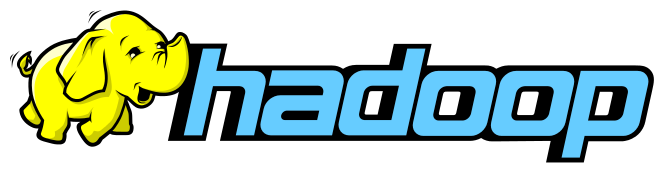 Apache Hadoop is an open-source software framework used for distributed storage and processing of big data sets using the MapReduce programming model. 
Framework of  Tools.
It consists of computer clusters built from commodity hardware.
Named after a yellow stuffed elephant.
8
HDFS (HaDoop File System)
HDFS runs on top of all file systems on the cluster. 
Designed for streaming data (HaDoop prefers Sequential access over Random Access (aka Indexed files).
Uses Blocks to store files (or parts of files)
Hadoop block are 128M
9
Map Reduce Process
10
Example of Map-Reduce
11
Hive
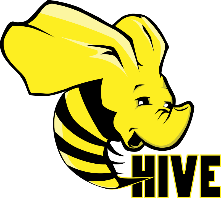 Apache Hive is a data warehouse software project built on top of Apache Hadoop for providing data summarization, query, and analysis.

Hive gives an SQL-like interface to query data stored in various databases and file systems that integrate with Hadoop

Data Warehouse - a large store of data accumulated from a wide range of sources within a company and used to guide management decisions
12
Features Of Hive
It stores schema in a database and processed data into HDFS.
It is designed for OLAP.
It provides SQL type language for querying called HiveQL or HQL.
It is familiar, fast, scalable, and extensible.



Note: initially developed by facebook then taken over by Apache
13
Appendix
Apache – 
Cluster –
Framework – 
Google File System –  
MapReduce – 
Open Source –
14